Structural, social and behavioural barriers to biomedical prevention of HIV transmission
Ms Rahma Elmahdi (rahma.elmahdi07@ic.ac.uk)
Ms Tanvi Rai (tanvi.rai07@ic.ac.uk)

Infectious Disease EpidemiologySchool of Public Health Imperial College London
Biomedical prevention interventions in HIV
Non-ART interventions 
Vaccination
Male circumcision 
STI treatment

ART-based interventions
Vaginal microbicides
PEP
PreP
‘Test and treat’
Efficacy of biomedical prevention interventions in HIV
ART-based interventions:

Vaginal microbicides (30 months, 39% reduction, p=0.02)3
PEP (CC study, 0.19, 95% CI: 0.06-0.52)4
PreP (MSM, 0.44, p=0.005)5
Non-ART interventions:

Vaccination (RV144, 39%, p=0.039)1
Male circumcision (Meta-analysis, RR 0.44, p<0.001)2
STI treatment (CRCT, 38%; 15 – 55% and 3%; -16-19%)
‘Test and treat’ (Hetero, 0.04, p<0.001) 6
[Speaker Notes: Vaccination with ALVAC and AIDSVAX to prevent HIV-1 infection in Thailand. Rerks-Ngarm S, Pitisuttithum P, Nitayaphan S, Kaewkungwal J, Chiu J, Paris R, Premsri N, Namwat C, de Souza M, Adams E, Benenson M, Gurunathan S, Tartaglia J, McNeil JG, Francis DP, Stablein D, Birx DL, Chunsuttiwat S, Khamboonruang C, Thongcharoen P, Robb ML, Michael NL, Kunasol P, Kim JH; MOPH-TAVEG Investigators. N Engl J Med. 2009 Dec 3;361(23):2209-20.
2. Male circumcision for the prevention of heterosexually acquired HIV infection: a meta-analysis of randomized trials involving 11,050 men. Mills E, Cooper C, Anema A, Guyatt G. HIV Med. 2008 Jul;9(6):332-5. 
3. Effectiveness and safety of tenofovir gel, an antiretroviral microbicide, for the prevention of HIV infection in women. Abdool Karim Q, Abdool Karim SS, Frohlich JA, Grobler AC, Baxter C, Mansoor LE, Kharsany AB, Sibeko S, Mlisana KP, Omar Z, Gengiah TN, Maarschalk S, Arulappan N, Mlotshwa M, Morris L, Taylor D; CAPRISA 004 Trial Group. Science. 2010 Sep 3;329(5996):1168-74. Epub 2010 Jul 19. Erratum in: Science. 2011 Jul 29;333(6042):524.
4. A case-control study of HIV seroconversion in health care workers after percutaneous exposure. Centers for Disease Controland Prevention Needlestick Surveillance Group. Cardo DM, Culver DH, Ciesielski CA, Srivastava PU, Marcus R, Abiteboul D, Heptonstall J, Ippolito G, Lot F, McKibben PS, Bell DM. N Engl J Med. 1997 Nov 20;337(21):1485-90.
5. Preexposure chemoprophylaxis for HIV prevention in men who have sex with men. Grant RM, Lama JR, Anderson PL, McMahan V, Liu AY, Vargas L, Goicochea P, Casapía M, Guanira-Carranza JV, Ramirez-Cardich ME, Montoya-Herrera O, Fernández T, Veloso VG, Buchbinder SP, Chariyalertsak S, Schechter M, Bekker LG, Mayer KH, Kallás EG, Amico KR, Mulligan K, Bushman LR, Hance RJ, Ganoza C, Defechereux P, Postle B, Wang F, McConnell JJ, Zheng JH, Lee J, Rooney JF, Jaffe HS, Martinez AI, Burns DN, Glidden DV; iPrEx Study Team. N Engl J Med. 2010 Dec 30;363(27):2587-99. 
6. Prevention of HIV-1 infection with early antiretroviral therapy. Cohen MS, Chen YQ, McCauley M, Gamble T, Hosseinipour MC, Kumarasamy N, Hakim JG, Kumwenda J, Grinsztejn B, Pilotto JH, Godbole SV, Mehendale S, Chariyalertsak S, Santos BR, Mayer KH, Hoffman IF, Eshleman SH, Piwowar-Manning E, Wang L, Makhema J, Mills LA, de Bruyn G, Sanne I, Eron J, Gallant J, Havlir D, Swindells S, Ribaudo H, Elharrar V, Burns D, Taha TE, Nielsen-Saines K, Celentano D, Essex M, Fleming TR; HPTN 052 Study Team.
N Engl J Med. 2011 Aug 11;365(6):493-505.]
Person at risk of transmitting HIV
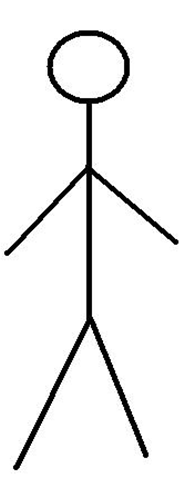 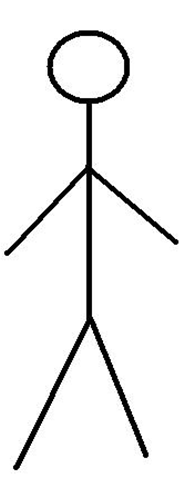 HIV +
Person not at risk of transmitting HIV
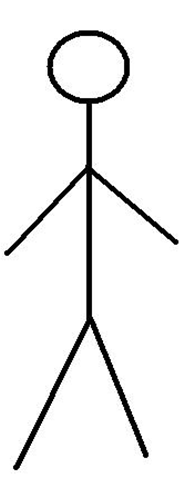 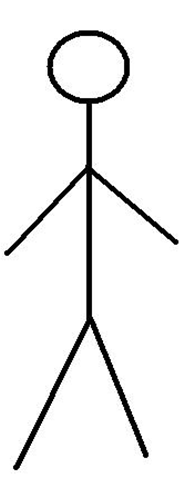 HIV + cART
Levels of engagement in care
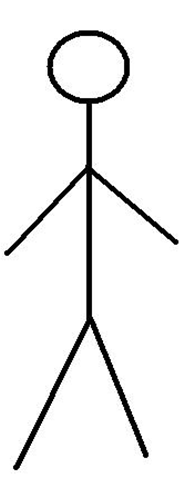 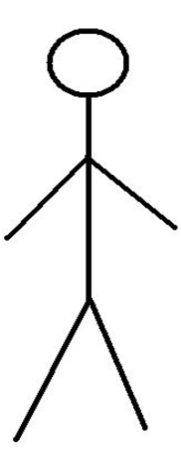 HIV+
HIV + cART
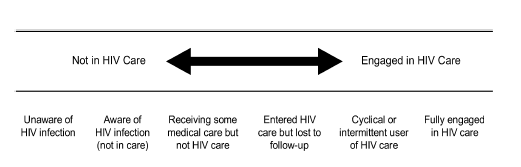 Retention
Linkage and initiation
Identification
1
[Speaker Notes: 1. The spectrum of engagement in HIV care and its relevance to test-and-treat strategies for prevention of HIV infection. Gardner EM, McLees MP, Steiner JF, Del Rio C, Burman WJ. Clin Infect Dis. 2011 Mar 15;52(6):793-800. Review.]
Identification - Undiagnosed HIV infection
Impact on transmission of those aware vs. unaware of infection:

Not on ART to supress viraemia

Higher risk sexual behaviour

     - Prevalence of unprotected      vaginal/anal intercourse 53%1 (95% CI 45% – 60%) lower in those aware vs. those unaware
Undiagnosed HIV infection:

In the US estimate 21%3 (95% CI 20% – 22%)

In the UK estimate 24%2 (95% CI 19% – 30%)

In Kenya estimated 83%4 (95% CI 76.2 – 91%)
[Speaker Notes: Meta-analysis of high-risk sexual behavior in persons aware and unaware they are infected with HIV in the United States: implications for HIV prevention programs. Marks G, Crepaz N, Senterfitt JW, Janssen RS. J Acquir Immune Defic Syndr. 2005 Aug 1;39(4):446-53.

HIV in the United Kingdom: 2011. United Kingdom: Health Protection Agency; 2011. [available to download online: http://www.hpa.org.uk/Publications/InfectiousDiseases/HIVAndSTIs/1111HIVintheUK2011report/]

3. Undiagnosed HIV prevalence among adults and adolescents in the United States at the end of 2006. Campsmith ML, Rhodes PH, Hall HI, Green TA. J Acquir Immune Defic Syndr. 2010 Apr;53(5):619-24. Erratum in: J Acquir Immune Defic Syndr. 2010 May 1;54(1):112. 

4. Lack of knowledge of HIV status a major barrier to HIV prevention, care and treatment efforts in Kenya: results from a nationally representative study. Cherutich P, Kaiser R, Galbraith J, Williamson J, Shiraishi RW, Ngare C, Mermin J, Marum E, Bunnell R; KAIS Study Group. PLoS One. 2012;7(5):e36797. Epub 2012 May 4.]
Linkage and initiation – Untreated treated HIV infection
Post-diagnosis loss to follow-up:

In the US estimate 25% -  44% 1-3

In Europe estimate 27% – 60%4-6

In Sub-Saharan Africa 75% (95% CI 63% – 87%)7
Impact in transmission due to those not linked to care initiated on ART:

No ART to  supress viraemia.

Those not engaged in HIV care pose an increased risk of HIV transmission.1
[Speaker Notes: HIV transmission risk behaviors among HIV-infected persons who are successfully linked to care. Metsch LR, Pereyra M, Messinger S, Del Rio C, Strathdee SA, Anderson-Mahoney P, Rudy E, Marks G, Gardner L; Antiretroviral Treatment and Access Study (ARTAS) Study Group. Clin Infect Dis. 2008 Aug 15;47(4):577-84.

2. Data linkage reduces loss to follow-up in an observational HIV cohort study.
Hill T, Bansi L, Sabin C, Phillips A, Dunn D, Anderson J, Easterbrook P, Fisher M, Gazzard B, Gilson R, Johnson M, Leen C, Orkin C, Schwenk A, Walsh J, Winston A, Babiker A, Delpech V; UK Collaborative HIV Cohort Study Group.J Clin Epidemiol. 2010 Oct;63(10):1101-9. Epub 2010 Mar 29.

3. Factors associated with the failure of HIV-positive persons to return for scheduled medical visits. Arici C, Ripamonti D, Maggiolo F, Rizzi M, Finazzi MG, Pezzotti P, Suter F. HIV Clin Trials. 2002 Jan-Feb;3(1):52-7.

4. Retention challenges for a community-based HIV primary care clinic and implications for intervention. Coleman S, Boehmer U, Kanaya F, Grasso C, Tan J, Bradford J. AIDS Patient Care STDS. 2007 Sep;21(9):691-701.

5. Loss to follow-up in an international, multicentre observational study. Mocroft A, Kirk O, Aldins P, Chies A, Blaxhult A, Chentsova N, Vetter N, Dabis F, Gatell J, Lundgren JD; EuroSIDA study group. HIV Med. 2008 May;9(5):261-9.

6. Characteristics of and outcomes in HIV-infected patients who return to care after loss to follow-up. Ndiaye B, Ould-Kaci K, Salleron J, Bataille P, Bonnevie F, Cochonat K, Fontier C, Guerroumi H, Yazdanpanah Y. AIDS. 2009 Aug 24;23(13):1786-9.

7. Loss to programme between HIV diagnosis and initiation of antiretroviral therapy in sub-Saharan Africa: systematic review and meta-analysis. Mugglin C, Estill J, Wandeler G, Bender N, Egger M, Gsponer T, Keiser O; for IeDEA Southern Africa.
Trop Med Int Health. 2012 Sep 20. doi: 10.1111/j.1365-3156.2012.03089.x. [Epub ahead of print]]
Retention – ART adherence
Adequate ART adherence levels:

In the North America estimate 55% (95% CI 49% -  82%)

In Sub-Saharan Africa 77% (68%-85%)1
Inadequate adherence to therapy:

Development of viral resistance 

Inadequate suppression of viraemia (70% - 80% adherence)
[Speaker Notes: 1. “Adherence to antiretroviral therapy in sub-Saharan Africa and North
America: a meta-analysis,  E. J. Mills, J. B. Nachega, I. Buchan et al. Journal of the American Medical
Association, vol. 296, no. 6, pp. 679–690, 2006.]
Proportion of HIV+ adherent and undetectable
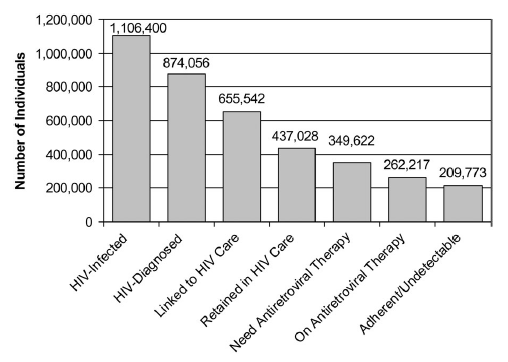 19%
[Speaker Notes: 1. The spectrum of engagement in HIV care and its relevance to test-and-treat strategies for prevention of HIV infection. Gardner EM, McLees MP, Steiner JF, Del Rio C, Burman WJ. Clin Infect Dis. 2011 Mar 15;52(6):793-800. Review.]
Case study: HIV in a vulnerable population in India
High-risk populations:

Female sex workers and their clients, injecting drug users, men who have sex with men

Migrant workers and truckers
‘Bridging’ populations
Link high-prevalence to low-prevalence areas
Early research in sub-Saharan Africa e.g. South African mines, sex work hot spots along truck routes. Other regions: China, Thailand, India etc.

Indian National AIDS Control Organisation using targeted interventions to access this group
Migration out of rural areas ~208m (NSS 2007-8)
Background
India 0.3% HIV prevalence (~2.5 million); concentrated epidemic

Integrated testing and counselling centres (ICTCs) at intra-district level and anti-retroviral therapy (ART) centres at district level

Levels of awareness of HIV in rural India is very low 
Heard of ‘AIDS’: Men 77%, women 50% (NFHS-3)

Uttar Pradesh is a low-prevalence, highly vulnerable state
Allahabad district is in ‘category A’ (>1% in ANC clinics) 

Rural Allahabad overall literacy 71%; male 84%, female 57% (Census 2012)
Fieldwork location
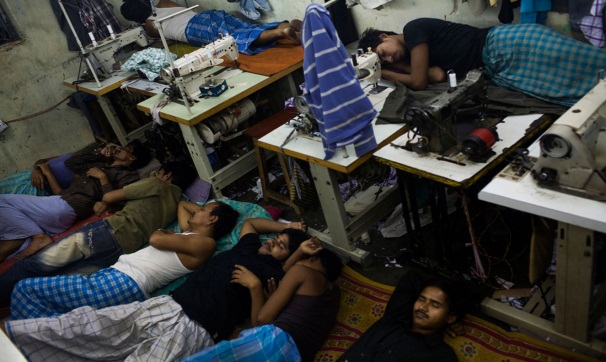 Short-term labour migration in North India
Recruitment from 
two high out-migration villages in Koraon, south-east Allahabad 
an antiretroviral therapy (ART) clinic in Allahabad city, Uttar Pradesh, India

Rural-to-urban, circular migrants
Men migrate to urban areas leaving family behind in rural home
Work in factories, construction sites, transport, petty trade
Live in migrant ghettos, 5 men/room
Return home every 2-12 months
Migrate from ages 15-25 years until 40s/50s
Migrant men sleeping in Mumbai factory ©davidrochkind.com
Health and illness in a rural setting
In Koraon villages:

Pertinent health concerns: childhood blindness (vit A def), lower limb disability (kesariya daal), reproductive health problems, and seasonal infections (malaria, cholera, dysentery) – i.e. not HIV

Hot and cold foods, lifestyle changes affect health, evil eye superstition 

Local-based practitioners with supply of anti-inflammatory and anti-pyretic drugs and saline drips

Healers using herbs, prayers and potions

Community Health Centre: serving ~250k people over an area of ~95km across – has an HIV counselling/testing centre (ICTC)

Travel to Allahabad city (ART centre): 3-4 hours each way, walking and bus, ~Rs 100 round trip
Pathways to HIV diagnosis: Men
Pathways to diagnosis: Women
HIV diagnosis for migrants/partners
At the ART centre:

Men were the migrant workers, who had been migrating alone 
often diagnosed late (CD4<250 cells/mm3)

Women were wives of migrants, mostly stayed behind in marital home
diagnosed late or early depending on household situation (disclosure etc.)
Late presentation to care
Structural barriers

Livelihood insecurity: migrant job market unregulated, lack of social protection

Low awareness about services: HIV services provided are different from those experienced by people for most other conditions

Weak public health infrastructure plus presence of large, unregulated industry of private medical providers (supply and demand)

Financial constraints on access (opportunity costs – loss of earnings, travel + medical costs, only ARVs are free)

Poor overlap between HIV programme priorities and fundamental needs/priorities of migrant families
Late presentation to care
Social barriers

Gender differences in health-seeking behaviour
Gender roles: men – primary earner, women – primary carer
Women in rural areas rely on men for access to medical services
Lack of female doctors, especially for sexual health symptoms
Stigma about HIV -  moral character, contagion 

Problems of disclosure: affects further transmission

Stigma about HIV, even at treatment centres
Staff sensitive, but judgemental and didactic
Clinic has low status within hospital
Late presentation to care
Behavioural barriers

Individual-level constraints on behaviour

Neglecting health and symptoms
Fever and diarrhoea common
Seek symptomatic relief from inexpensive and efficient provider

Fulfilling social expectations – to provide economic support (men) and care for young and old family members (women)

HIV stigma – preservation of moral character in own social image
Long term adherence to ARVs
Initial acceptance and adoption of ARV treatment
Complex, strict regimen

Longer-term adherence
Side effects, toxicity, treatment failure
Maintenance of a healthy diet, early treatment of opportunistic infections
Monthly trips to collect medicines
Context of health and livelihood insecurity
Social and structural factors affect the successful continuation of adherence to ART.
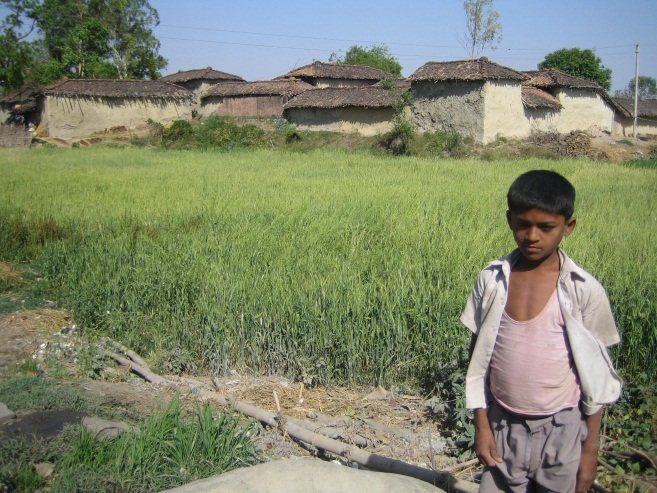 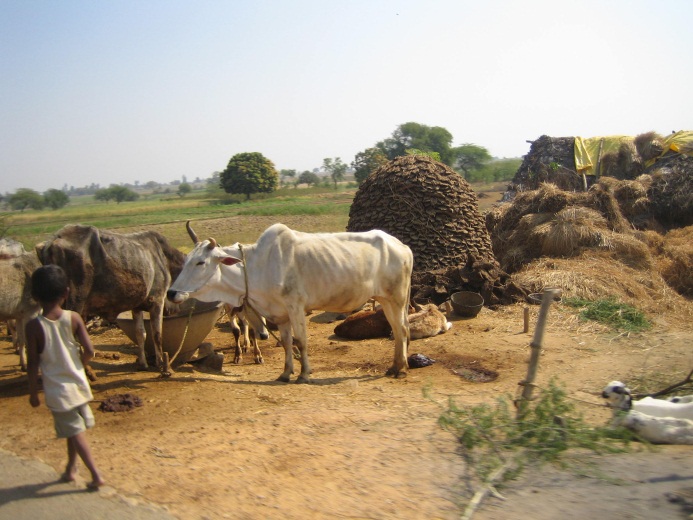 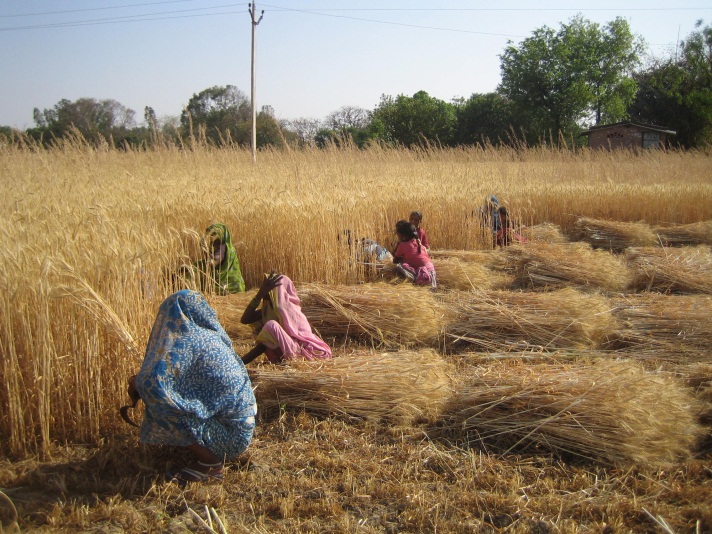 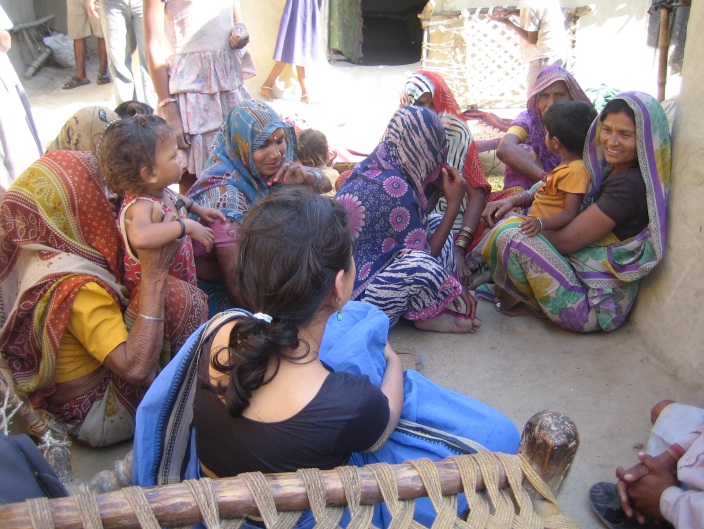 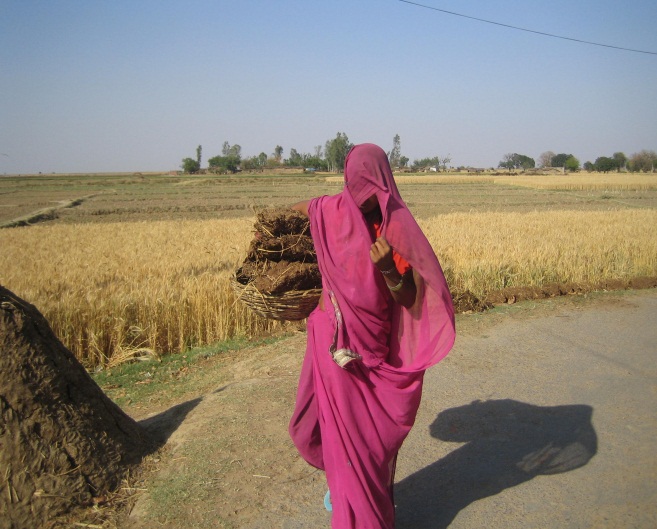